Paper Sculptures
Part 4
objectives
of this lesson
objectives
Apply the paper sculpture techniques we learned to our sculpture project
materials
materials
Pencil
Paper
Glue
Scissors
Pass or play!
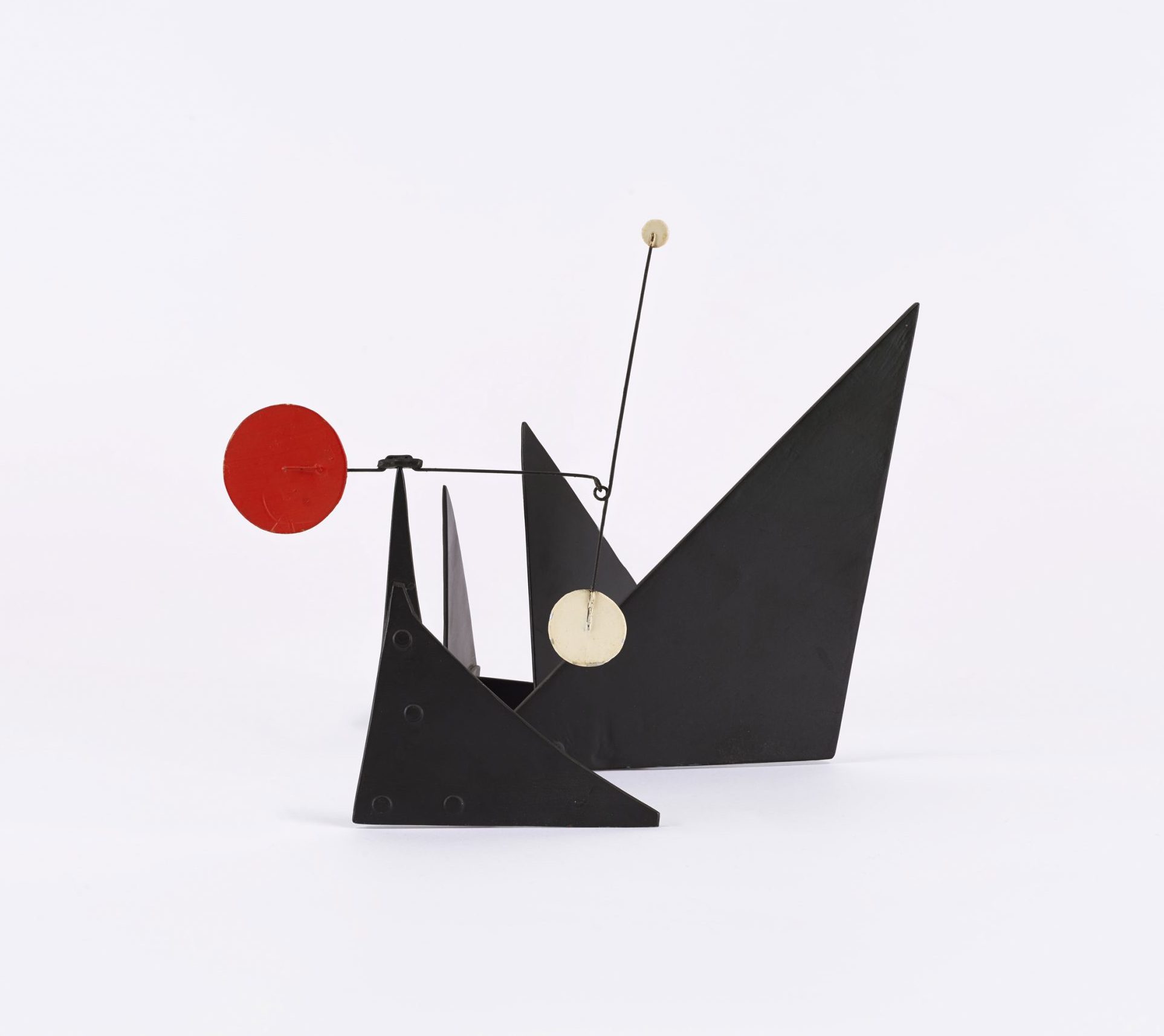 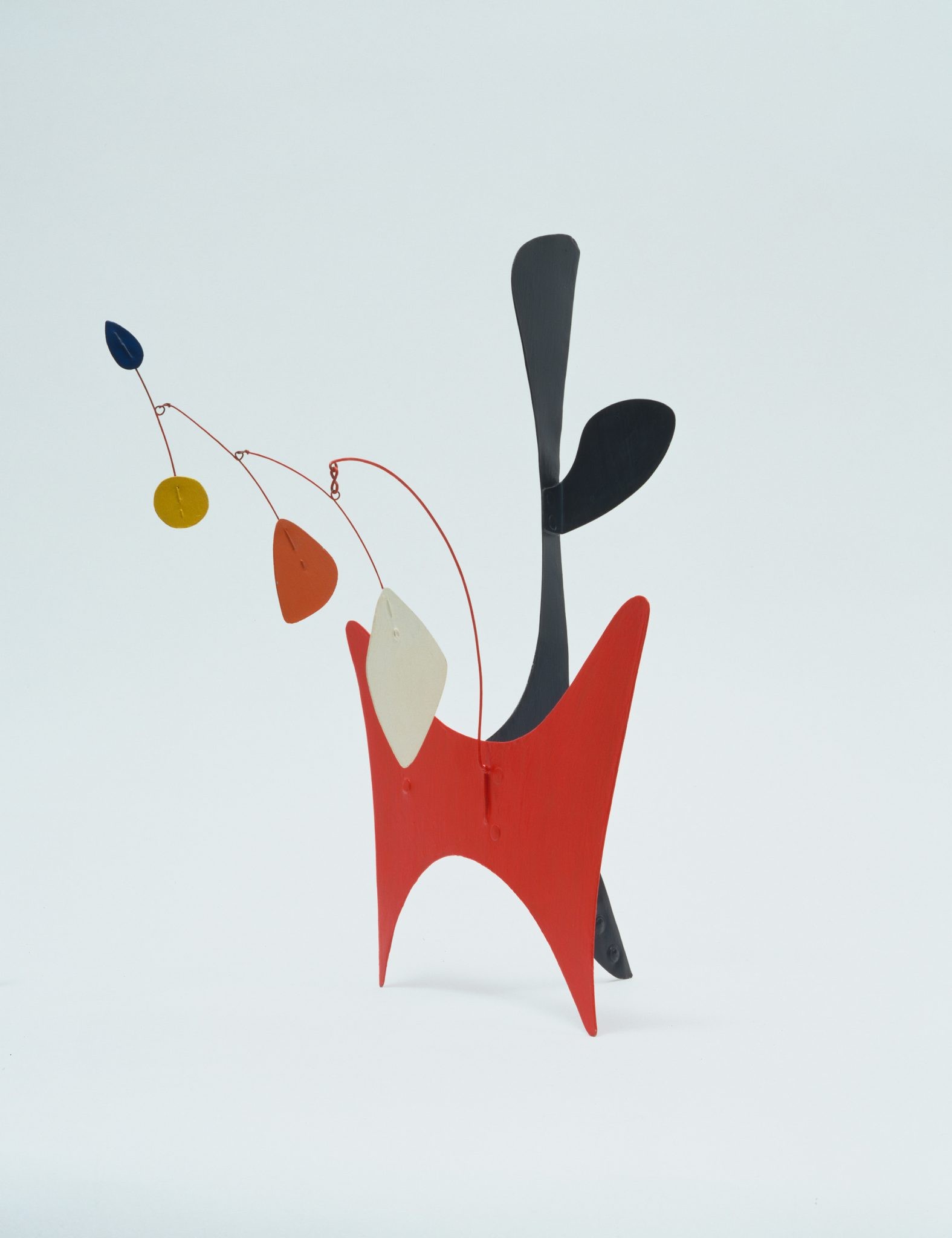 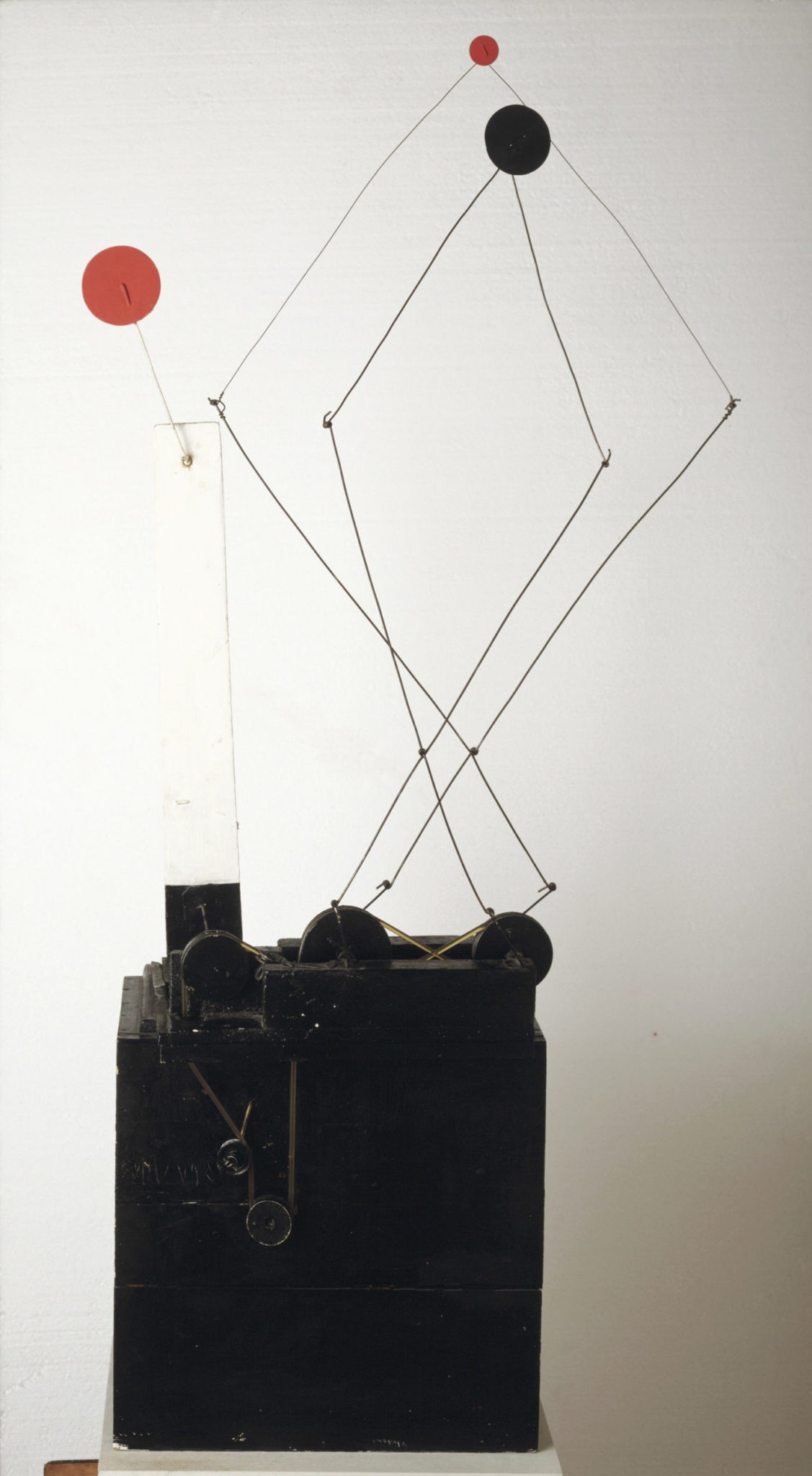 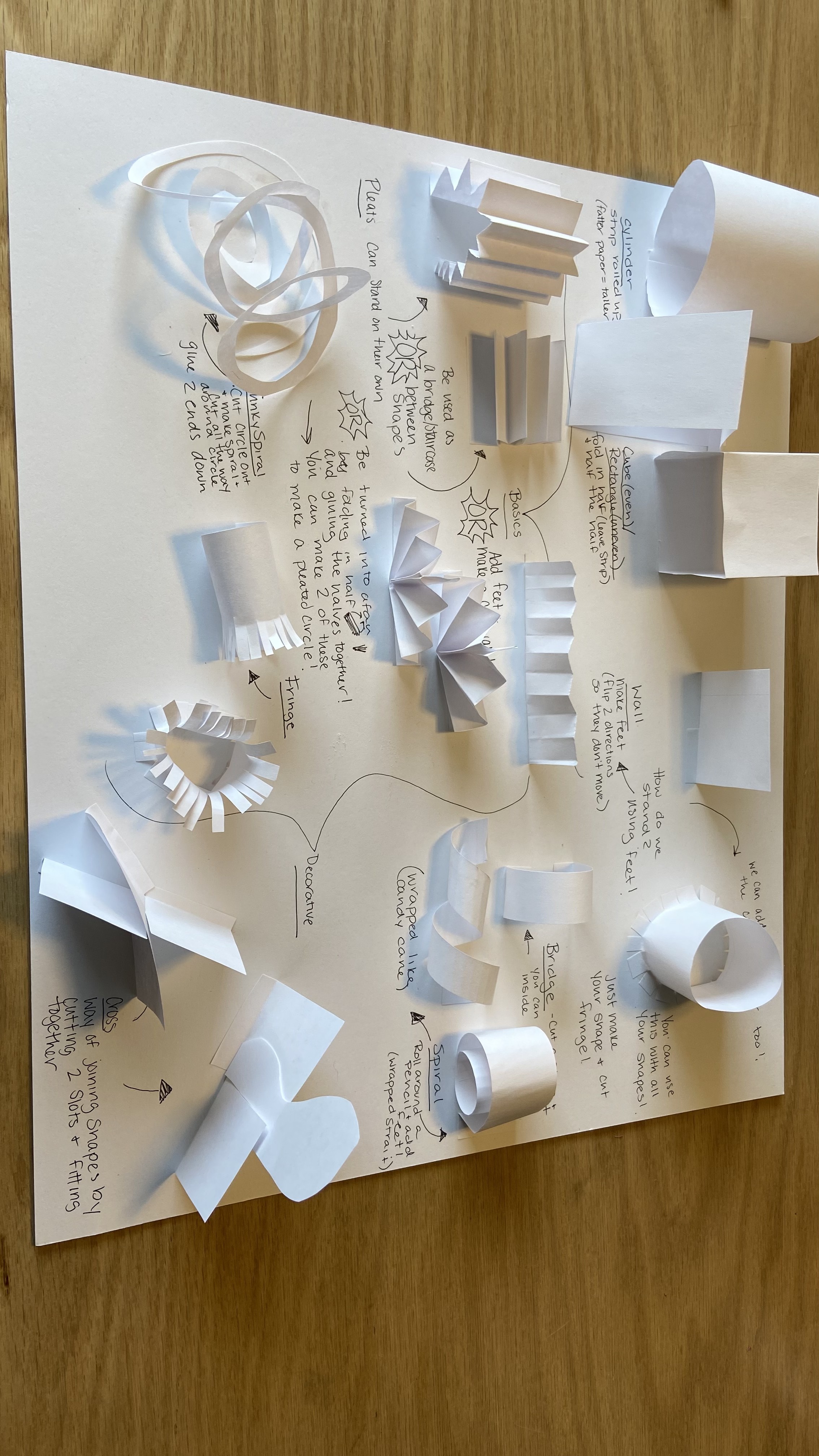 vocabulary
vocabulary
Shape
Geometric Shape
Organic Shape 
2D Shape
3D Shape
instructions
instructions
Start constructing your sculpture using the techniques we learned last class. Remember you must use at least 4 DIFFERENT geometric shapes and at least 2 DIFFERENT organic shapes
Begin with shapes at the bottom of your sculpture. Add anything close to the base. You can include some flat shapes here to decorate your paper plate. 
Start building up your sculpture. Connect different shapes with cross joints, bridges, or feet
Add some decorative elements like fringe, spirals, or pleats
references
https://www.moma.org/calendar/events/6988
https://calder.org/
https://www.youtube.com/watch?v=j3OqfduWdhc&t=6s